DEV313
Visual C++ 的复兴
徐鹏阳 焦桢
微软中国研发集团
议题
VC++的战略思想
回顾VC++6.0至VS2008增加的功能
重点介绍Visual C++ 2010的新特性
对集成开发环境 (IDE)的改进
支持新的语言标准 (C++0x)
对开发并行程序的支持
对编译链接器的优化和增强
对MFC的增强
Visual C++ 客户关心的是
对C++的投入
可扩展性
兼容性
互操作性
提供一流的C++开发平台
把最基本的事情做好
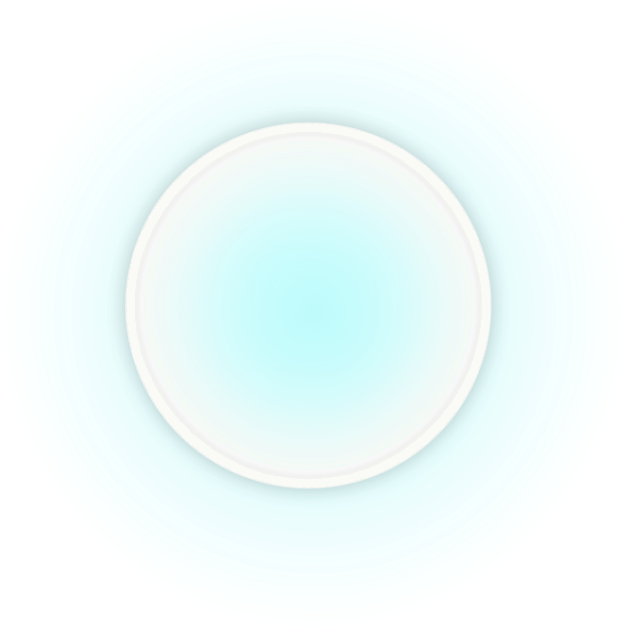 面向 native 代码
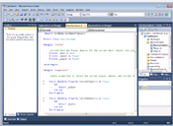 支持超大型软件项目
具有方便的可扩展性
新的Visual C++提供了
VC 6.0后至VC 2008的改进
Visual C++ 2010的新特性
对集成开发环境 (IDE)的改进
和C++的语言规范一致
支持新的语言标准 (C++0x)
提高了代码生成质量和安全性
支持新的平台
对开发并行程序的支持
提高编译速度
对编译链接器的优化和增强
更好的对编译流程进行管理
对MFC的增强
和软件应用开发生命周期管理(ALM)的集成
集成开发环境 (IDE)
对Intellisense的改进
对项目配置文件的改进
基于MS-BUILD
支持自定义的编译工具
支持不同平台的代码生成
支持自动部署
准确性
效率
新的编辑环境
对包含头文件的自动完成
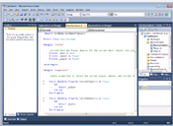 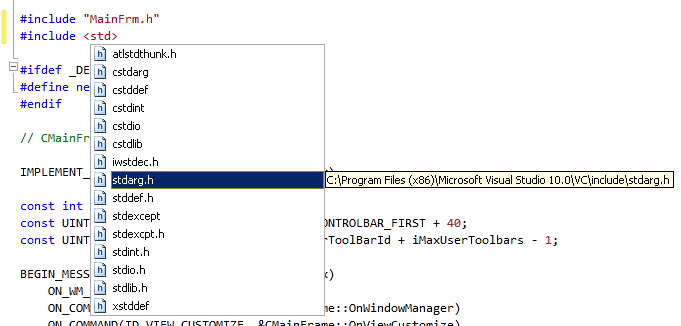 演 示
新的集成开发环境和对Intellisense的改进
对C++0x的支持
TR1 标准库
匿名函数 （Lambdas）
rvalue references
Auto
static_assert
匿名函数 （Lambdas）
int main()
{
int sum = 0;
auto f = [&sum] (int x) -> bool {
return (x%2 == 0) ? ++sum : false; 
};
f(1);
f(2);
}
匿名函数 （Lambdas）
int main()
{
int sum = 0;
auto f = [&sum] (int x) -> bool {
return (x%2 == 0) ? ++sum : false; 
};
f(1);
f(2);
}
匿名函数 （Lambdas）
int main()
{
int sum = 0;
auto f = [&sum] (int x) -> bool {
return (x%2 == 0) ? ++sum : false; 
};
f(1);
f(2);
}
匿名函数 （Lambdas）
int main()
{
int sum = 0;
auto f = [&sum] (int x) -> bool {
return (x%2 == 0) ? ++sum : false; 
};
f(1);
f(2);
}
匿名函数 （Lambdas）
int main()
{
int sum = 0;
auto f = [&sum] (int x) -> bool {
return (x%2 == 0) ? ++sum : false; 
};
f(1);
f(2);
}
并行开发的最好支持
Tools
Programming Models
PLINQ
Parallel
Debugger Tool Windows
Task Parallel 
Library
Parallel Pattern Library
Agents
Library
Data Structures
Concurrency Runtime
Data Structures
Task Scheduler
Profiler Concurrency
Analysis
ThreadPool
Task Scheduler
Resource Manager
Resource Manager
Operating System
Threads
Key:
Managed Library
Native Library
Tools
并行开发库一览
Task Parallelism
Synchronization Primitives
reader_writer
enter_critical
Event
task_handle
task_group
Algorithms
Concurrent Containers
parallel_for
parallel_for_each
parallel_invoke
parallel_accumulate
concurrent_queue
concurrent_vector
concurrent_unordered _map
combinable
实例:  矩阵乘法
void MatrixMult(int size, double** m1, double** m2, double** result)
{
    for (int i = 0; i < size; i++) {
        for (int j = 0; j < size; j++) {
            result[i][j] = 0;
            for (int k = 0; k < size; k++) {
                result[i][j] += m1[i][k] * m2[k][j];
            }
        }
    }
}
实现并行的矩阵乘法
手工分配CPU
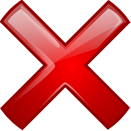 void MatrixMult(
    int size, double** m1, double** m2, double** result) {
  int N = size;                           
  int P = 2 * NUMPROCS; 
  int Chunk = N / P;                  
  HANDLE hEvent = CreateEvent(NULL, TRUE, FALSE, NULL);
  long counter = P;                     
  for (int c = 0; c < P; c++) {
    std::thread t ([&,c] {   
      for (int i = c * Chunk;
           i < (c + 1 == P ? N : (c + 1) * Chunk); i++) {
	        for (int j = 0; j < size; j++) {
	          result[i][j] = 0;
	          for (int k = 0; k < size; k++) {
	            result[i][j] += m1[i][k] * m2[k][j];
	          }
	        }
	      }
	      if (InterlockedDecrement(counter) == 0)
	        SetEvent(hEvent);
	    }); 
	  }
	  WaitForSingleObject(hEvent,INFINITE);
	  CloseHandle(hEvent);
	}
实现同步
易于出错
冗长的代码
需要一些小技巧
难以重用
实现同步需要大量开销
演 示
并行开发运行库 和匿名函数 （Lambdas）
对编译器的优化和增强
对代码安全性的增强 （/GS）
加快对大项目的代码连接的速度
更好的代码优化
支持对代码的静态分析
void MaliciousCode()
{
	...
}
缓冲区溢出攻击
High Addresses
bar()’s stack frame
void bar()
{
	...
	foo(szStr, nSize);
	...
}


void foo(char* szInStr,
         int nInSize)
{
    char buf[_MAX_BUFF_SIZE];
    sprintf(buf,"%s", szInStr);
}
nSize
szStr
szStr
Return address
Return address
char buf[]
Low Addresses
检测到攻击
/GS：防止缓冲区溢出攻击
High Addresses
bar()’s stack frame
void bar()
{
	...
	foo(szStr, nSize);
	...
}


void foo(char* szInStr,
         int nInSize)
{
    char buf[_MAX_BUFF_SIZE];
    sprintf(buf,"%s", szInStr);
}
nSize
szStr
szStr
Return address
Return address
/GS Cookie
/GS Cookie
char buf[]
Low Addresses
检测到攻击
/GS：防止缓冲区溢出攻击
High Addresses
bar()’s stack frame
void bar()
{
   ...
   foo(pFuncToCall, szStr, nSize);
   ...
}


void foo(PFUNCTYPE pFunc,
         char* szInStr,
         int nInSize)
{
   char buf[_MAX_BUFF_SIZE];
   memcpy(buf, szInStr, iSize);
   pFunc(buf);
}
szStr
pFuncToCall
nSize
szStr
Return address
/GS Cookie
/GS Cookie
PFUNCTYPE pShwFunc = pFunc;   
   char buf[_MAX_BUFF_SIZE];
   memcpy(buf, szInStr, iSize);
   pShwFunc(buf);
}
char buf[]
pShwFunc
Low Addresses
Visual C++ 2010 中对/GS的增强
提高了代码的执行效率 （去除了不必要的GS cookie）
提高了安全性 （增加了一些新的安全保护）
对代码的静态分析
在实际运行前,发现代码中的潜在错误
编译开关:/analyze
报告代码中的潜在错误
对可能的安全漏洞提出警告
提出一些建议以帮助提高代码的执行效率
找到可能的设计错误
帮助开发者养成好的编码习惯
对MFC的增强 （VC2008 SP1）
G
NEW in VS2008 SP1!
应用程序框架
用户界面
功能库
Exceptions
CWinApp
Frames
Visual Manager
Tabbed MDI
File Services
Control Bars
Office Ribbon
Doc/View
Dialogs
ToolBar, Menu
Database Support
Docking Panes
Views
Common Dlgs
OLE Support
Containers
Window Controls
Common Controls
New Controls
GDI Support
More…
对MFC的增强 （VC2010）
NEW in VS2010!
应用程序框架
用户界面
功能库
VS2008 SP1 Features
Exceptions
Basic GUI Support
Basic General Purpose Classes
CWinApp

Doc/View
CWinApp
Frames
Visual Manager
Tabbed MDI
File Services
Control Bars
Win7 Taskbar
Office Ribbon
Doc/View
Dialogs
ToolBar, Menu
Find & Organize
Database Support
Task Dialog
Win7 Ribbon
Docking Panes
Views
Live Icons & Rich Preview
D2D
Ribbon Designer
Common Dlgs
App Recovery & Restart Manager
OLE Support
Containers
Window Controls
Common Controls
Transactional
File System
Multi Touch
DPI Aware
New Controls
GDI Support
More…
演 示
新的MFC特性
总结
对集成开发环境 (IDE)的改进
支持新的语言特性 (C++0x)
TR1 标准库
匿名函数 （Lambdas）
rvalue references
Auto
static_assert
新的编辑环境
对Intellisense的改进
对项目配置文件的改进
开发并行程序
优化生成代码
对MFC的增强
运行库支持native代码
提供了调试和分析工具
对代码安全性的增强
加快对大项目的代码连接的速度
更好的代码优化
支持对代码的静态分析
对应用程序框架的扩展
支持新的用户界面风格
支持新的操作系统功能
参考资源
VC 团队博客: http://blogs.msdn.com/vcblog
VC 上海团队博客: http://blogs.msdn.com/vcshblog/
C++ Channel9 视频: http://channel9.msdn.com/tags/C++/
VC++ MSDN: http://msdn.microsoft.com/en-us/visualc/default.aspx
VC++ MSDN 论坛: http://social.msdn.microsoft.com/Forums/en-US/category/visualc/
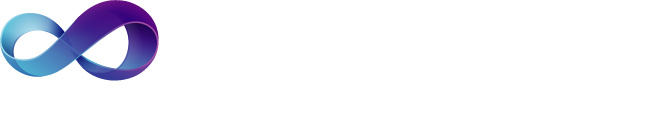 Beta 2 NOW!
http://www.microsoft.com/visualstudio
公开下载已经启动！
高度集成与易于使用
支持热门的 Windows 7 和 SharePoint 2010 
多项创新技术的互操作性（Silverlight 和 Windows Presentation Foundation 的控件、ASP.NET MVC、和多核开发）
强化 C++ 与 Java Script的程序编写
团队开发与软件质量
内建Scrum的敏捷开发流程模版
完美结合团队成员、流程与工具
最新虚拟化技术的软件测试功能Test Lab Management
为程序员开启全新的机会
云运算
RIA高交互的互联网应用
移动与嵌入式装置
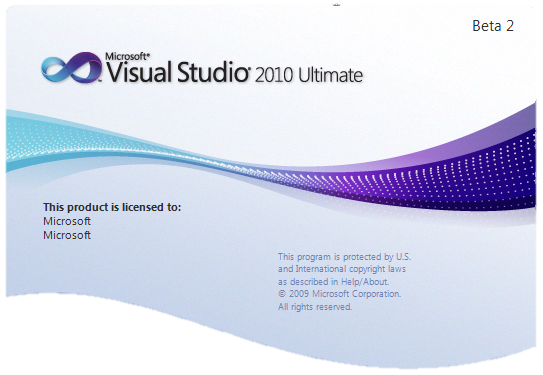 [Speaker Notes: ALM
Agile Support
UML/DSL Modeling Strategy
Test Lab Management / Microsoft Test
ASP.NET 4
AJAX 4, Dynamic Data, Model View Controller, WebForm
.NET 4.0
CLR 4.0, C# 4.0, VB 10, Dynamic Lang, 
Entity Framework
Parallel Programming
WPF v4 vs. WinForm ?
WF, WCF (REST)
C++ Support / Win7 MFC
Embedded Support
SharePoint
RIA]
与微软开发工具团队交流
倾听心声～与微软开发工具团队对谈
时间：
第一场：11/6（五） 14:25 – 15:10
第二场：11/7（六）10:50 – 11:35
地点：四层专家交流区
微软开发工具展台
地点：三层M10展台
填写展位问卷资料赠送限量纪念品！
洞察软件商业价值～与开发工具市场经理对谈
时间：
11/7（六）15:30 – 16:00
地点：三层微软展台
专家问答区 (F4)本课程结束后，我将在接下来的70分钟内于4层专家问答区与您交流答疑
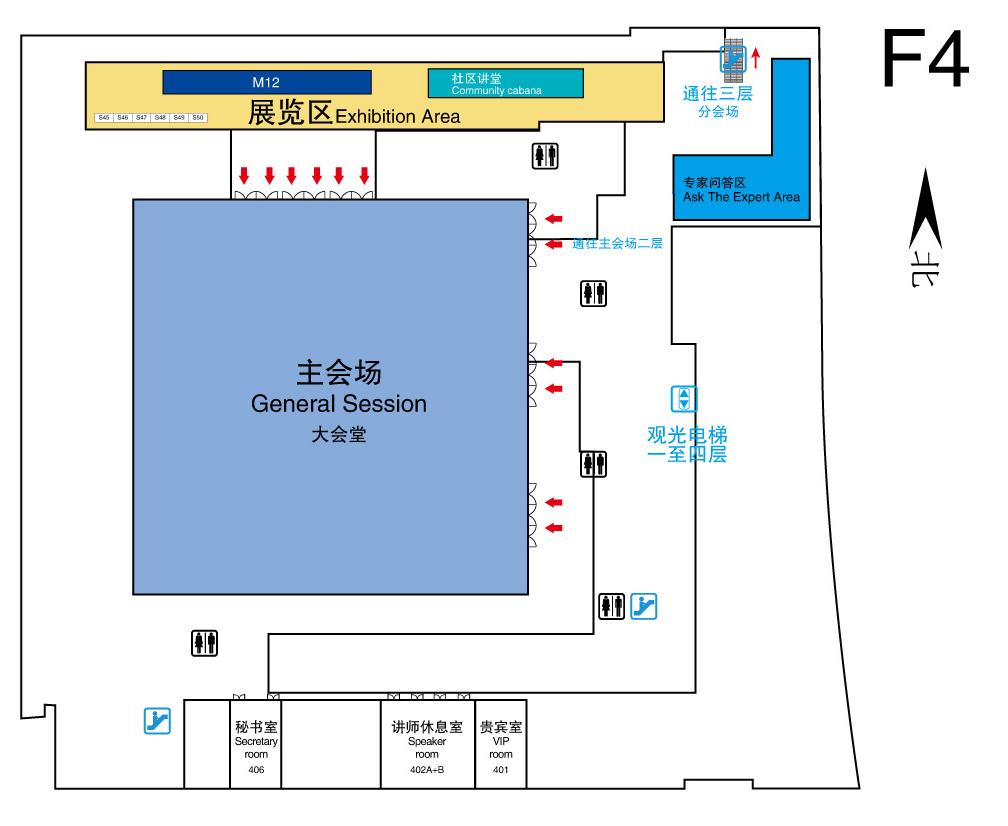 疑问和解答